SUPERHEROES AND ST PATRICK’S DAY
ON MARCH 17TH WAS ST PATRICK’S DAY
FIND A GREEN SUPERHERO
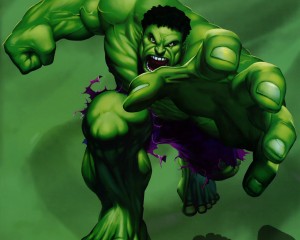 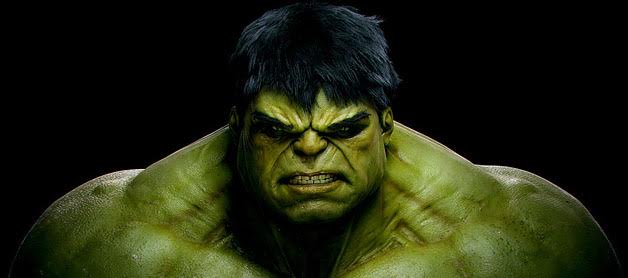 HULK
The Incredible Hulk
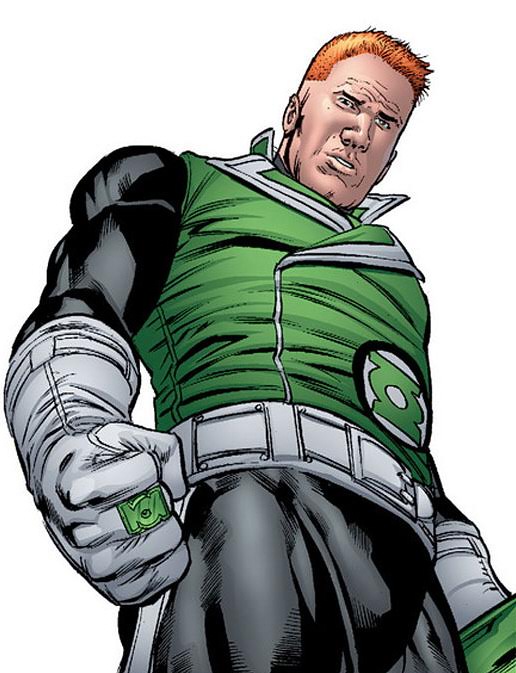 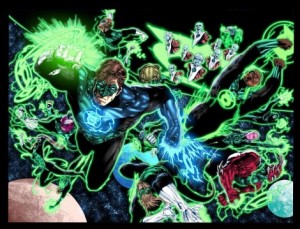 GREEN LANTERN
AND THE GREEN LANTERN CORPS
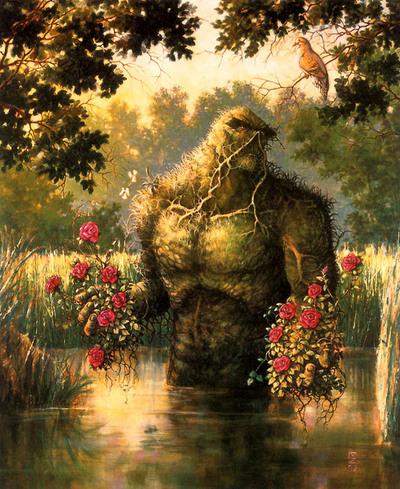 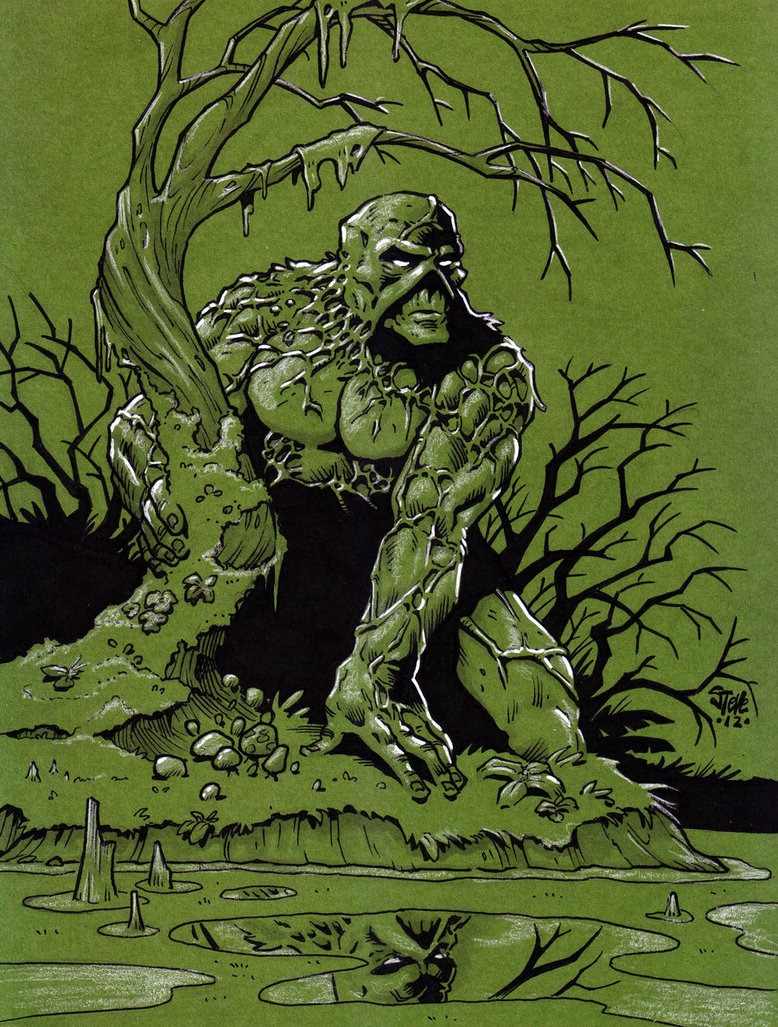 SWAMP THING
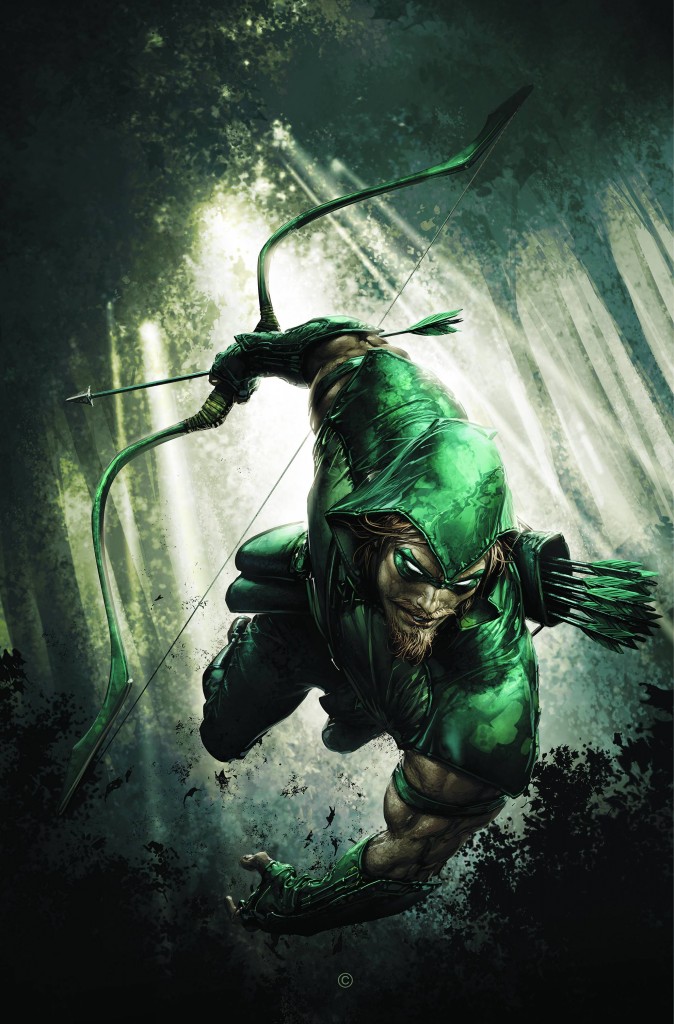 GREEN ARROW
Green Arrow, Oliver Queen, is the DC Universe’s finest archer, a regular human
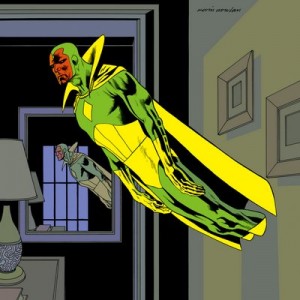 THE VISION
A “synthezoid” created by the villain Ultron, utilizing the remains of the robotic Human Torch and the brainwave patterns of Wonder Man, he was sent to infiltrate and betray The Avengers.
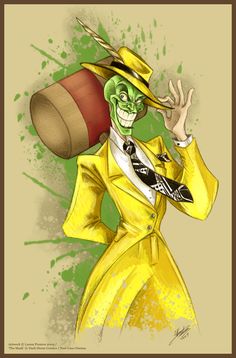 THE MASK
The Mask - Jim Carrey did a good job portraying…
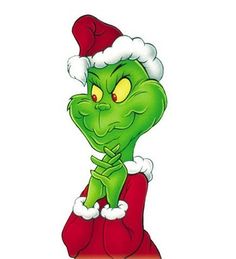 THE GRINCH
The Grinch - thanks, Mahtab Uddin
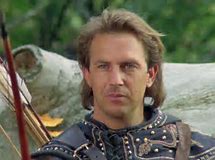 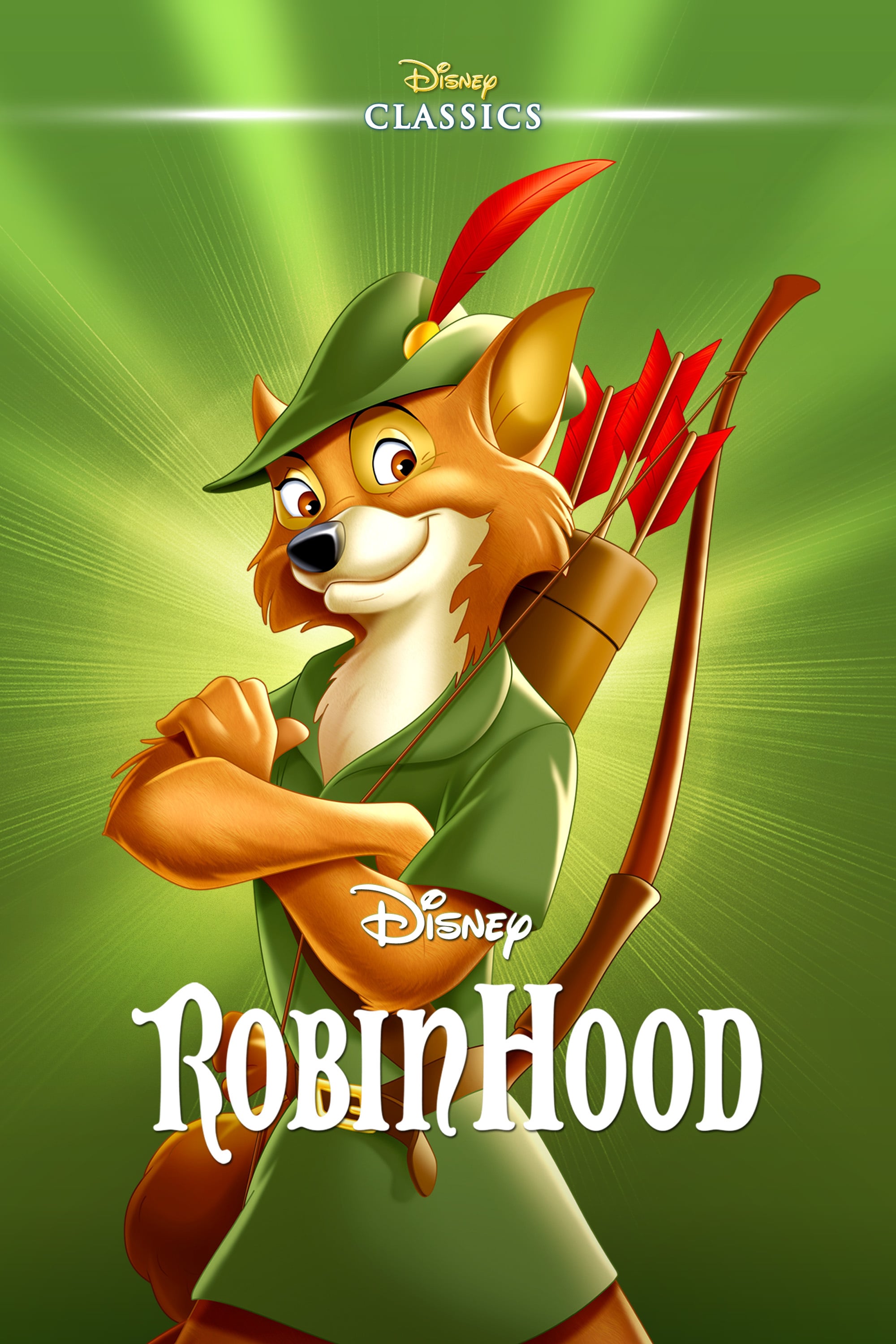 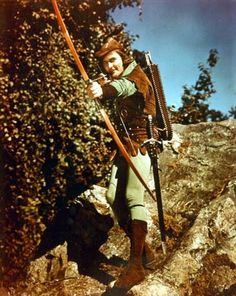 ROBIN HOOD
Robin Hood 1938 - before Kevin Costner, Russell…
VOTE FOR YOUR FAVOURITE GREEN SUPERHERO
HAPPY ST PATRICK’S DAY
ETWINNING EVENT
Let's create a paddlet where we share how we celebrate St. Patrick's Day with our students.

 https://padlet.com/isobelita/paddys